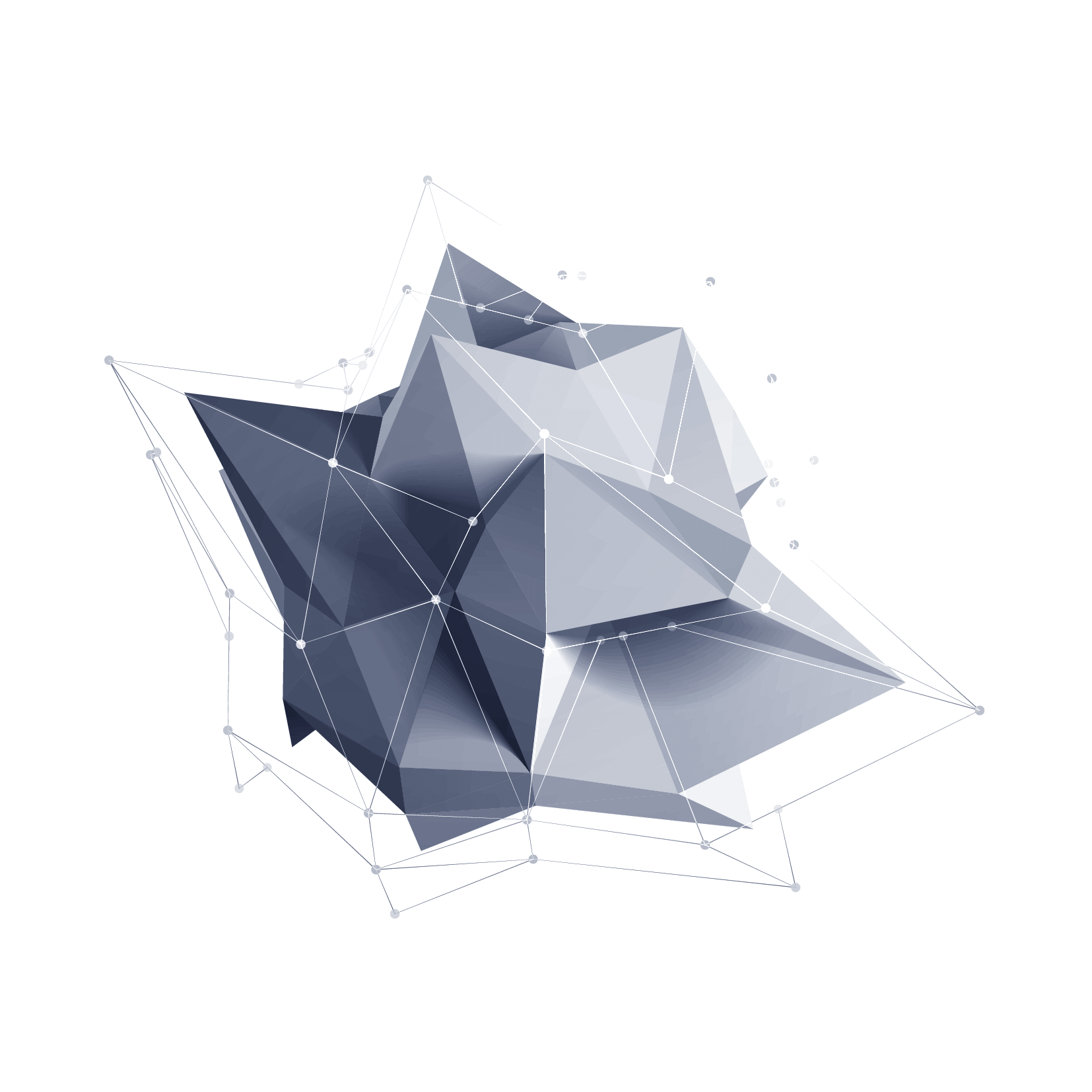 2022 WebGL中级课程
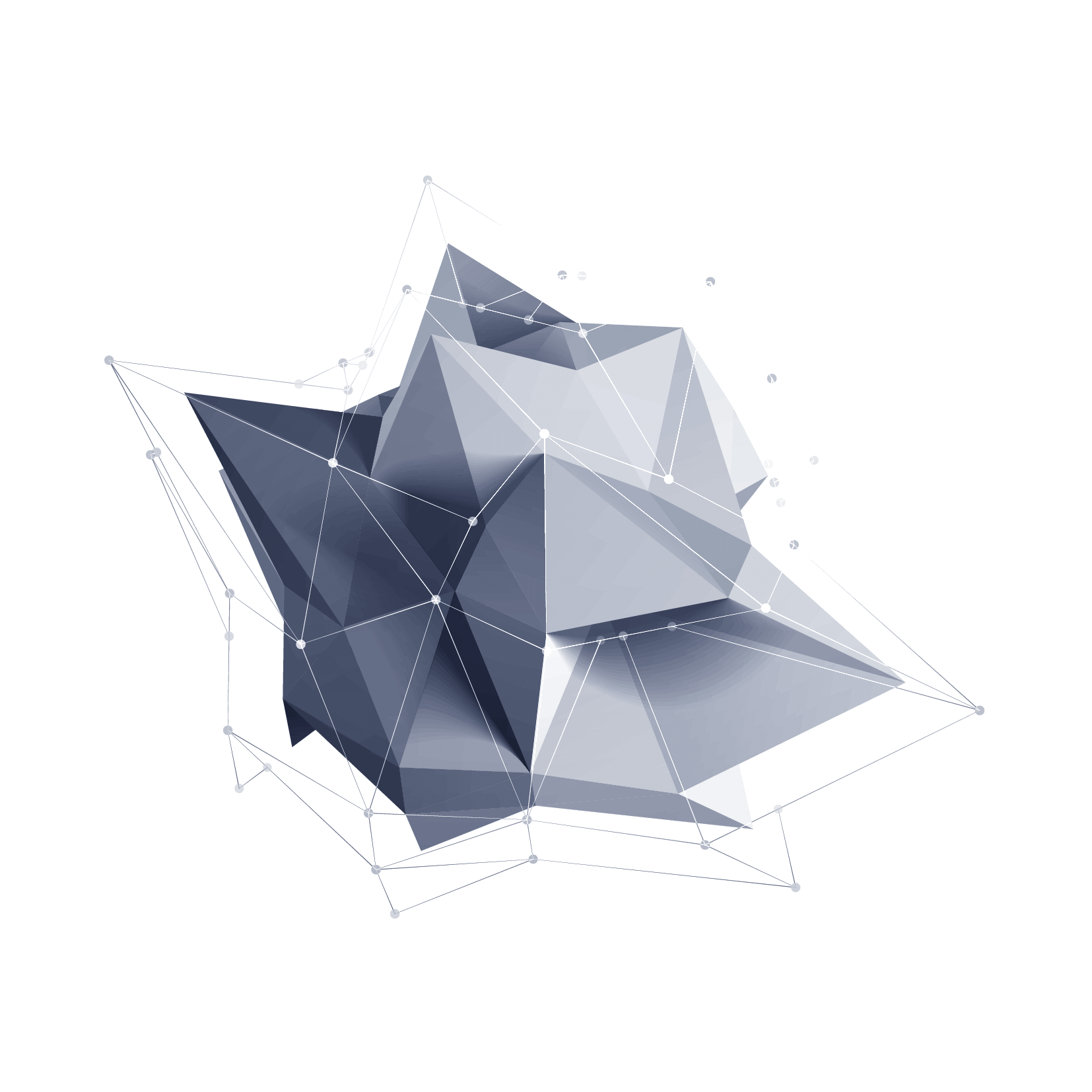 点光源
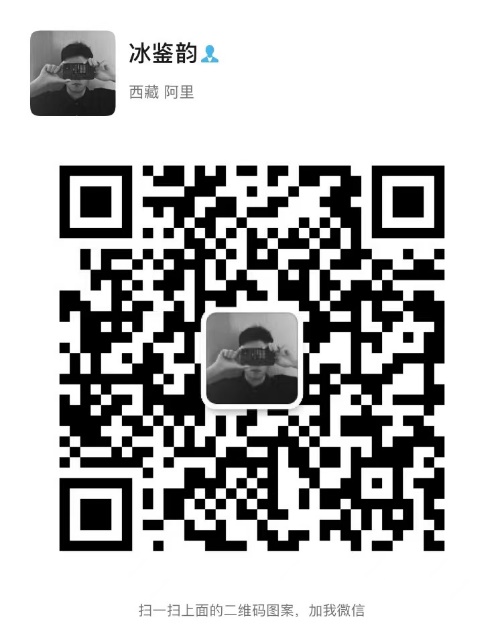 讲解人：冰老师
讲解时间：2022.06.22
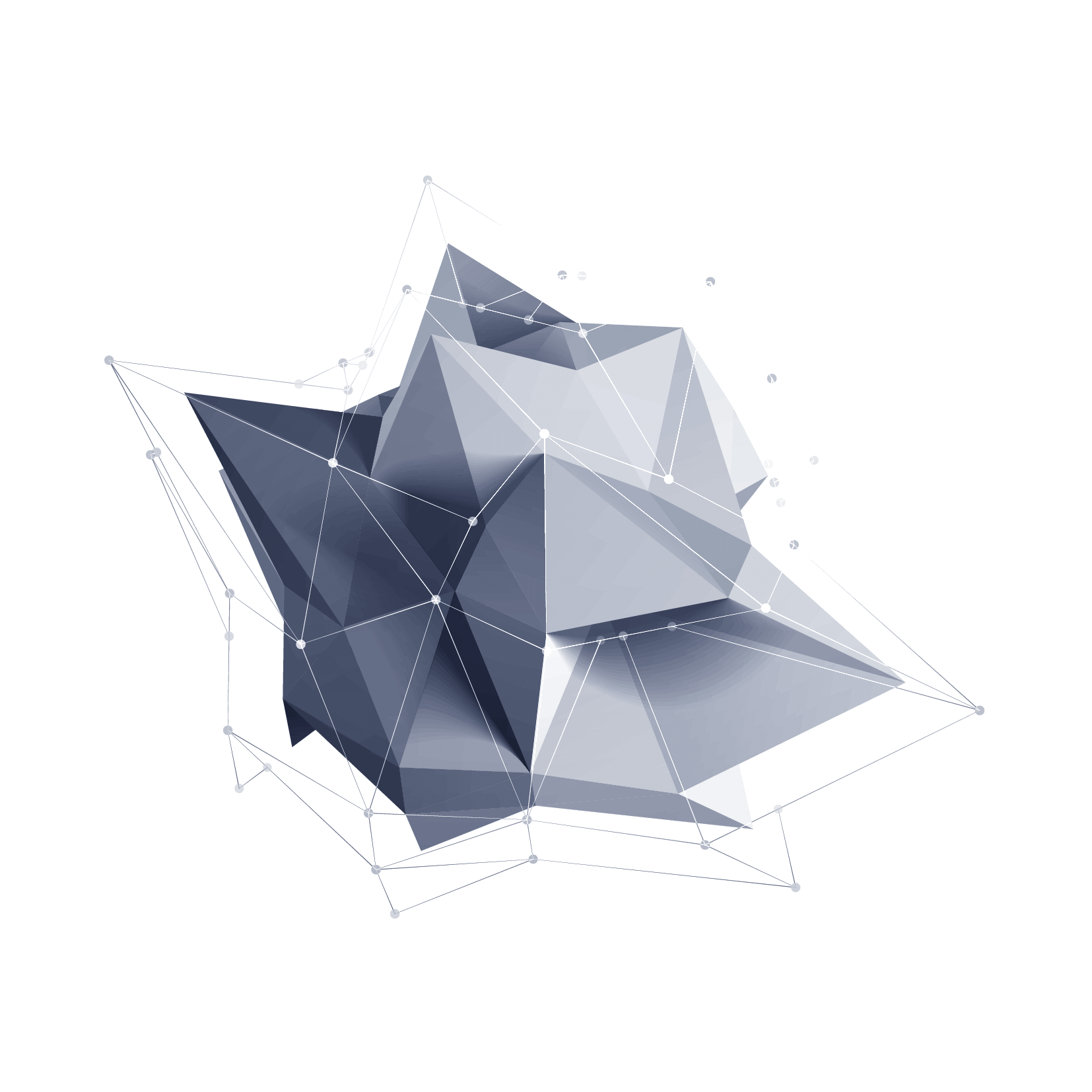 CONTENTS
目录
03
01
02
课程目录介绍
前言
理论基础
BUSINESS PLAN
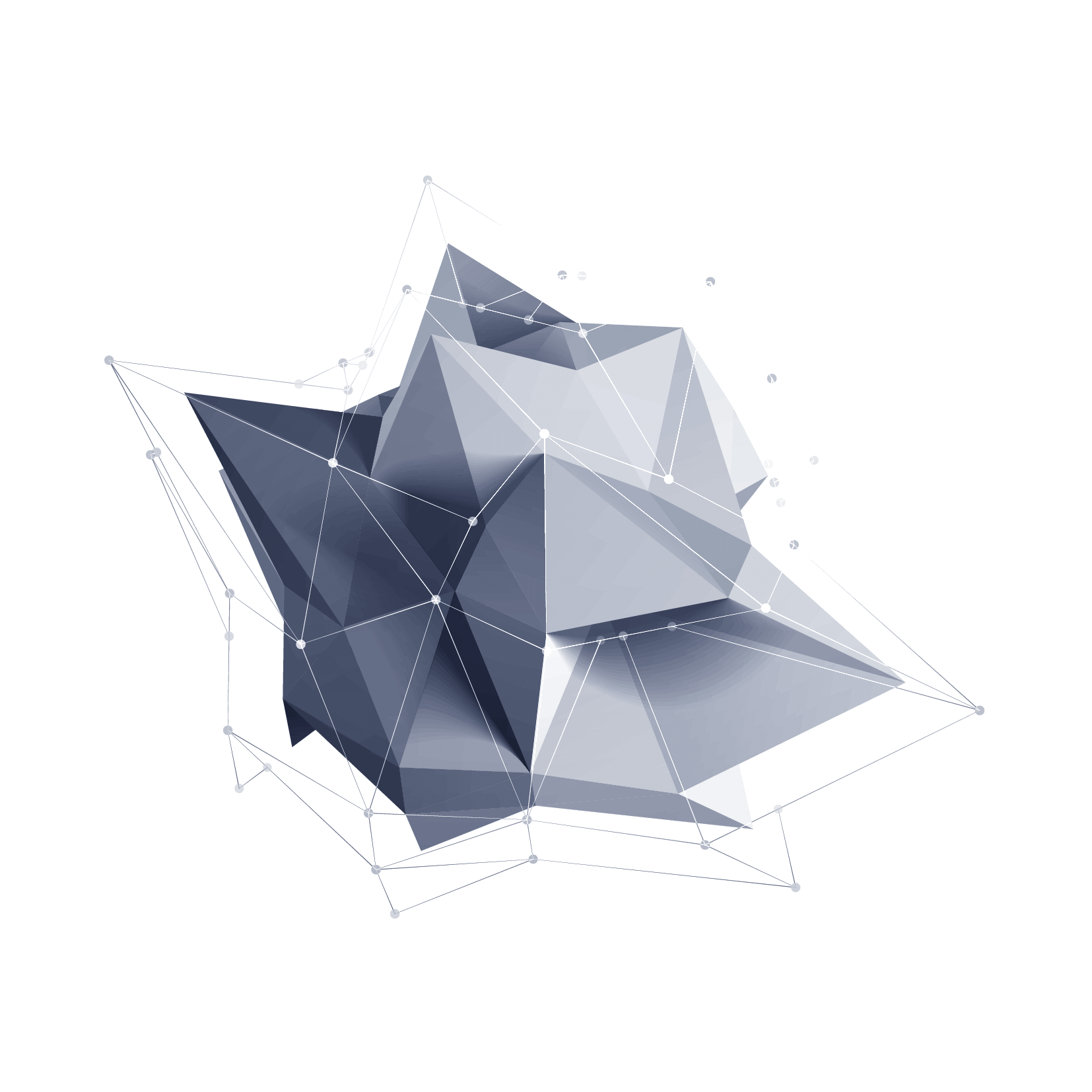 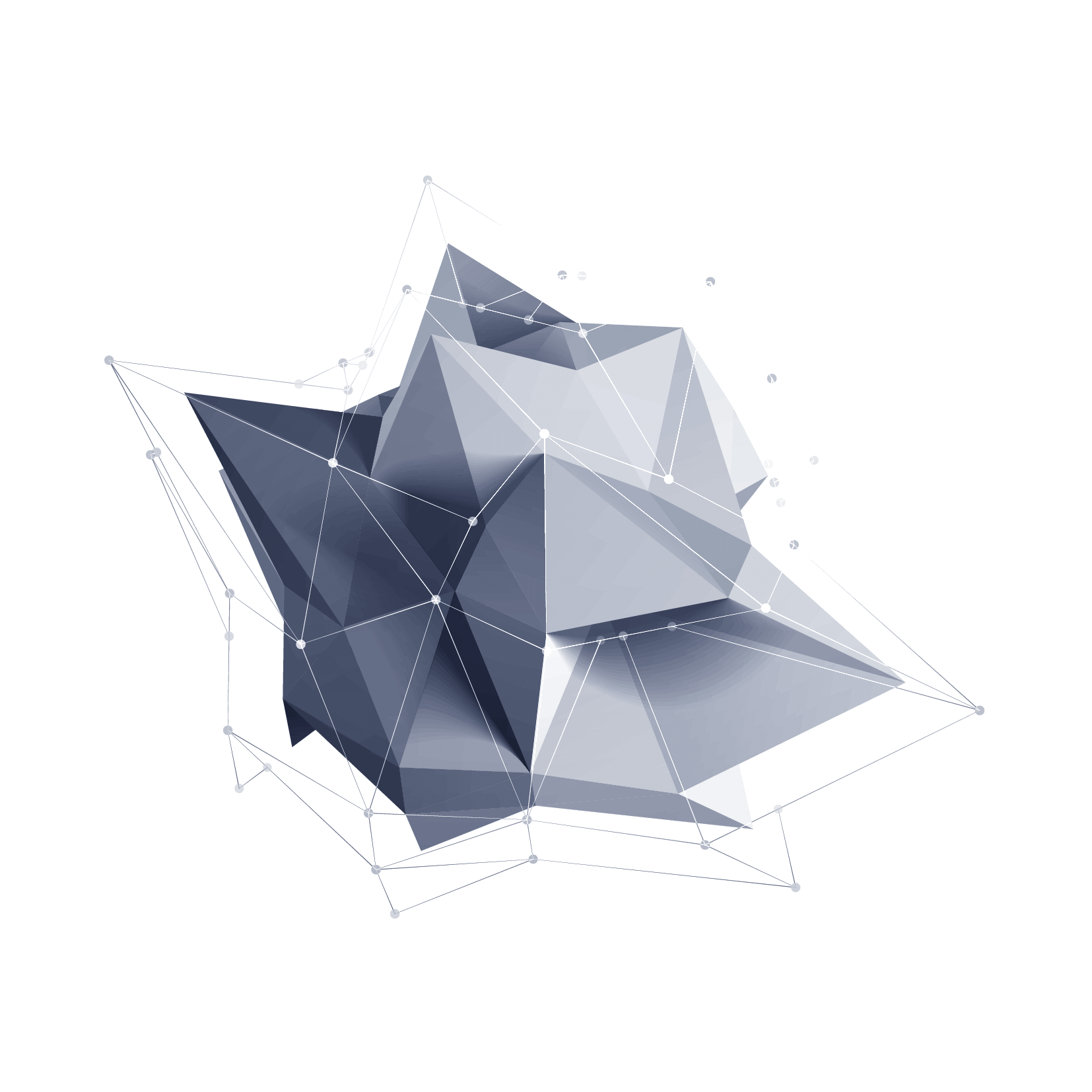 2
PART ONE
基础理论
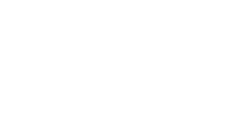 点光源
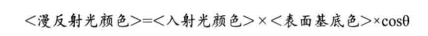 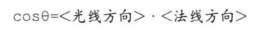 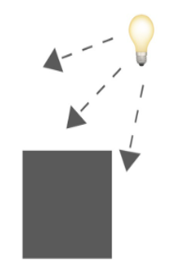 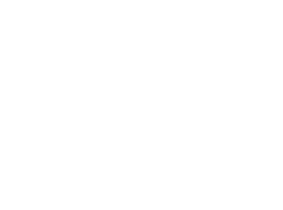 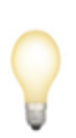 向量ab = 向量a – 向量b
入射光线向量 = 顶点坐标-点光源坐标
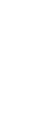 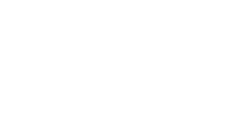 求入射角
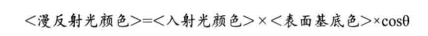 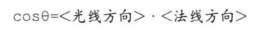 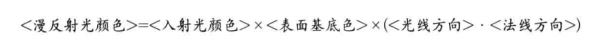 n.m= |n|*|m|*cos@
|n|*|m| 向量的模 比如矢量n（Xn,Yn,Zn）,
长度|n| = 根号下Xn平方+Yn平方+Zn平方
要求：n和m长度必须满足为1，同时保持方向不变，称为归一化。
结论：n.m= 1*1*cos@ = cos@
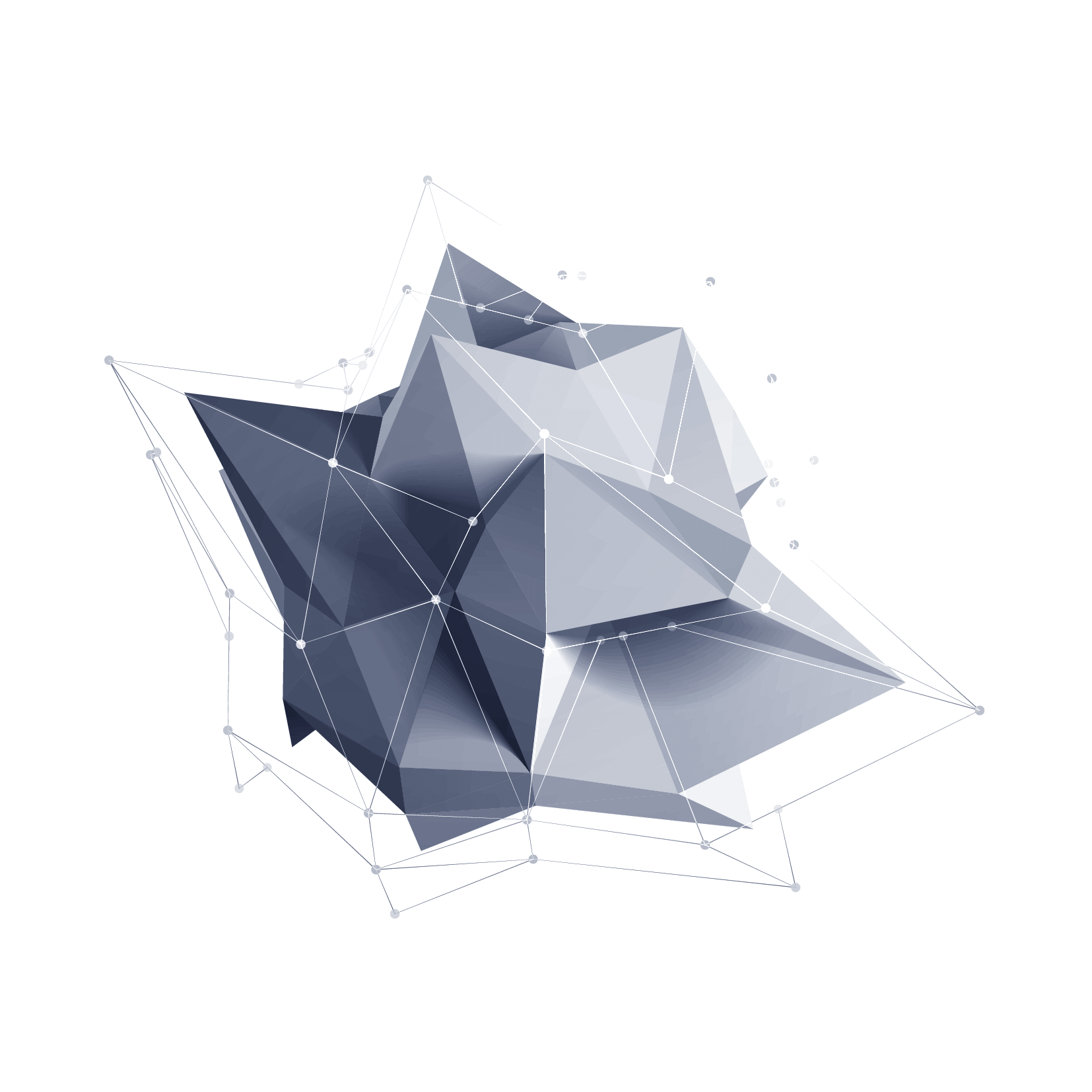 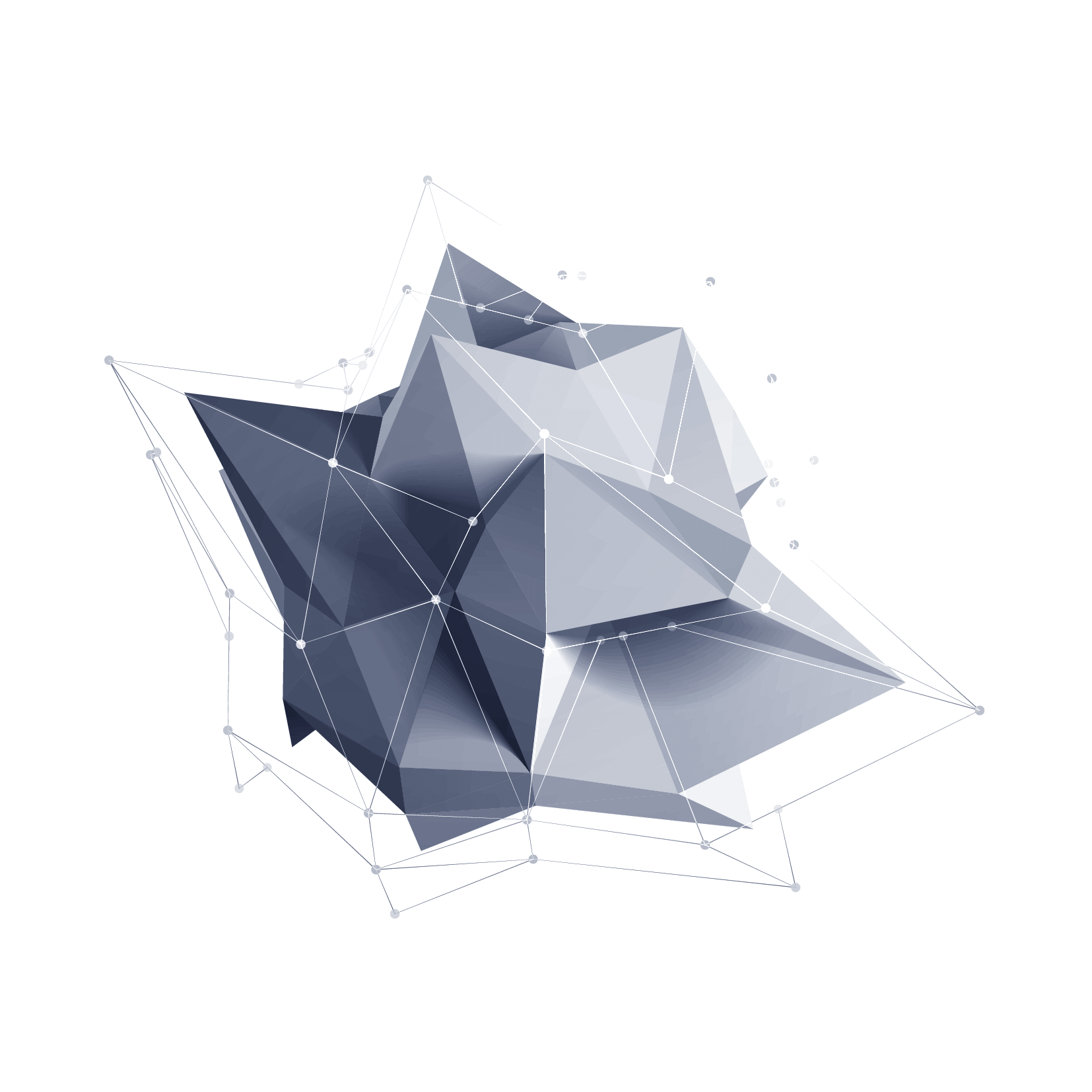 谢谢观看
THANK YOU